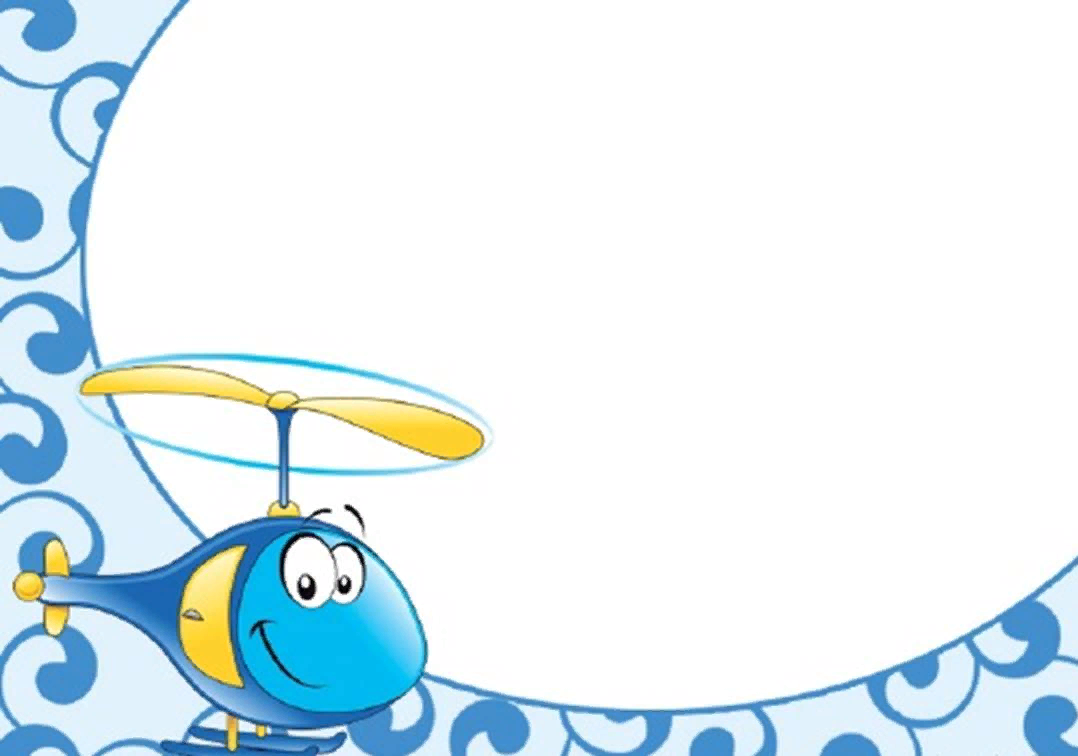 Визитка
первой младшей группы
МБДОУ детского сада № 62
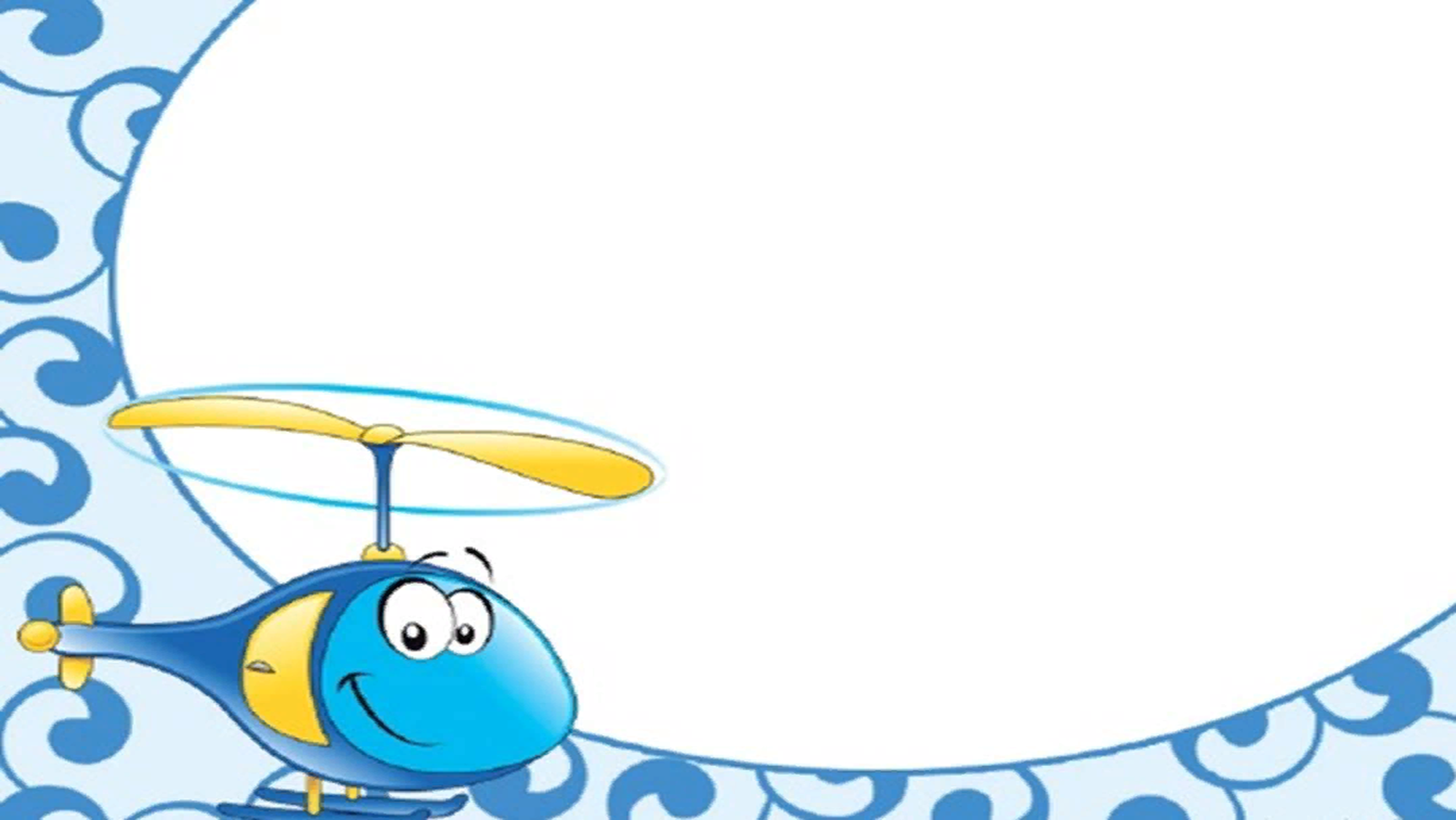 Визитка включает в себя следующие разделы:- информация о педагогах,- состав группы,- режим дня,- данные о программе образовательного процесса,- сетка  НОД- РППС
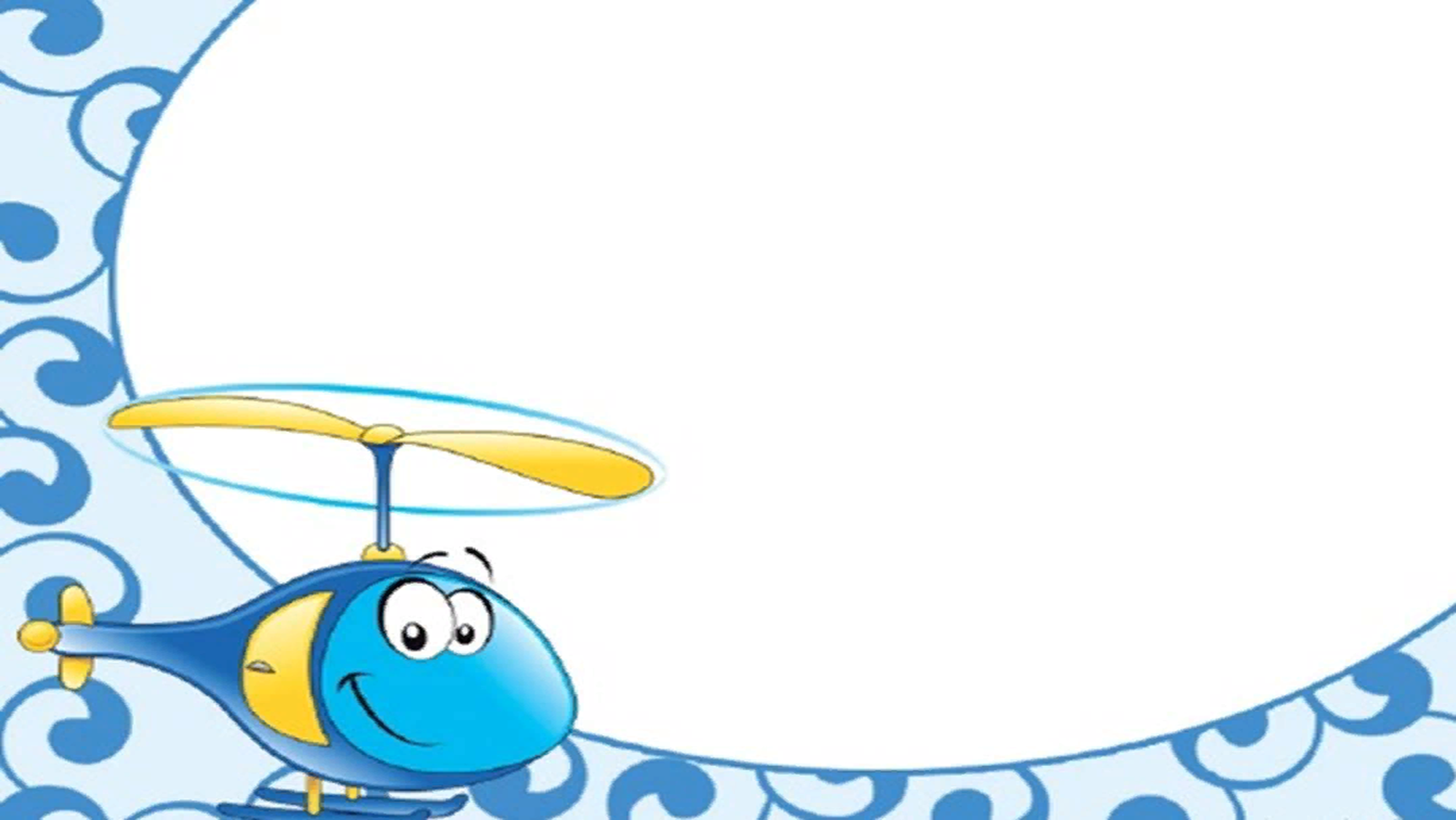 Педагоги
Воспитатель
высшей квалификационной категории   
Веригина Алла Альгирдовна
Воспитатель
первой квалификационной категории 
Кудрявцева Оксана Владимировна  
Помощник воспитателя
Чистякова  Татьяна Васильевна
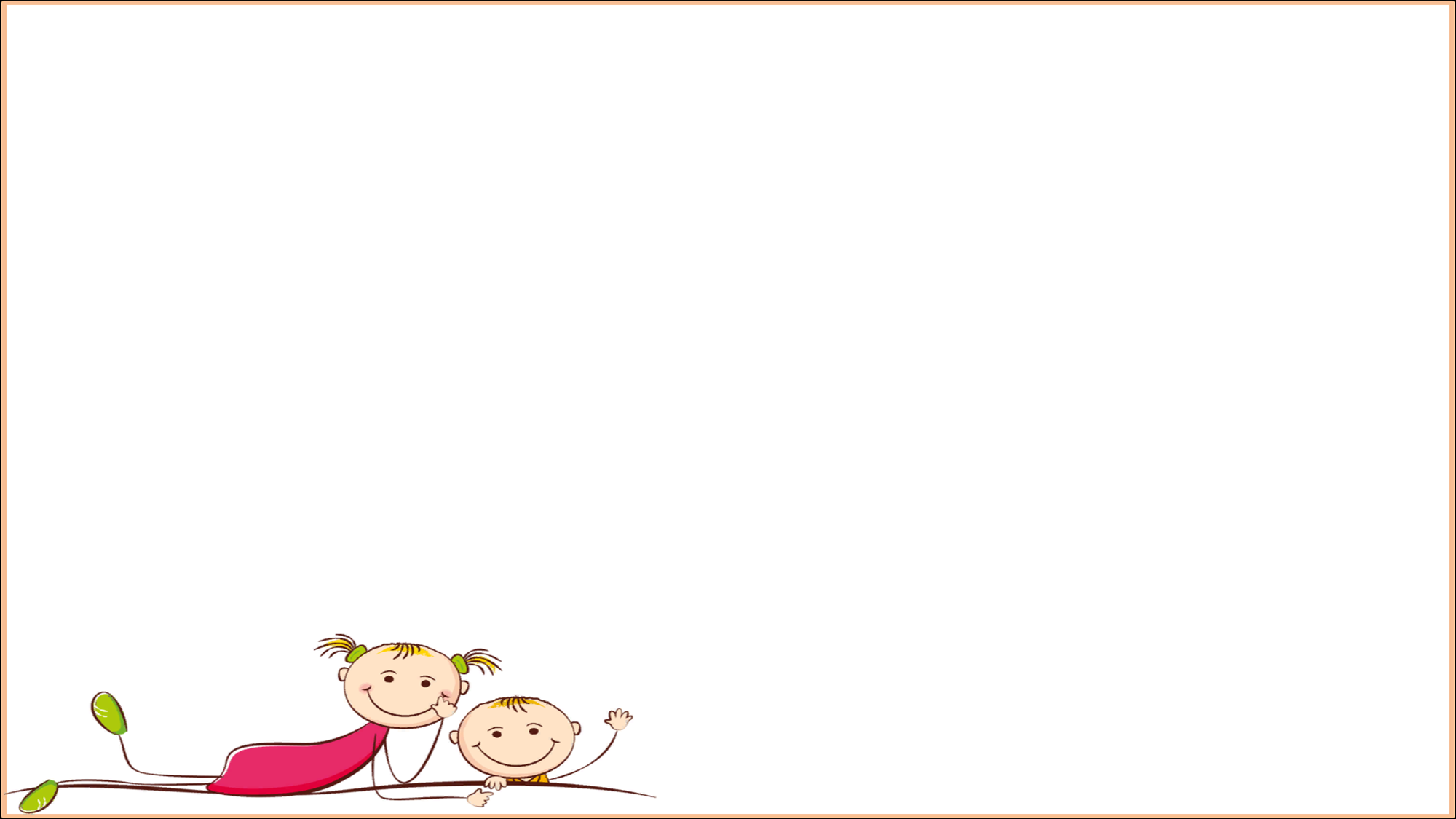 Группу посещают  18 человека; из них  11 мальчиков и 7 девочек
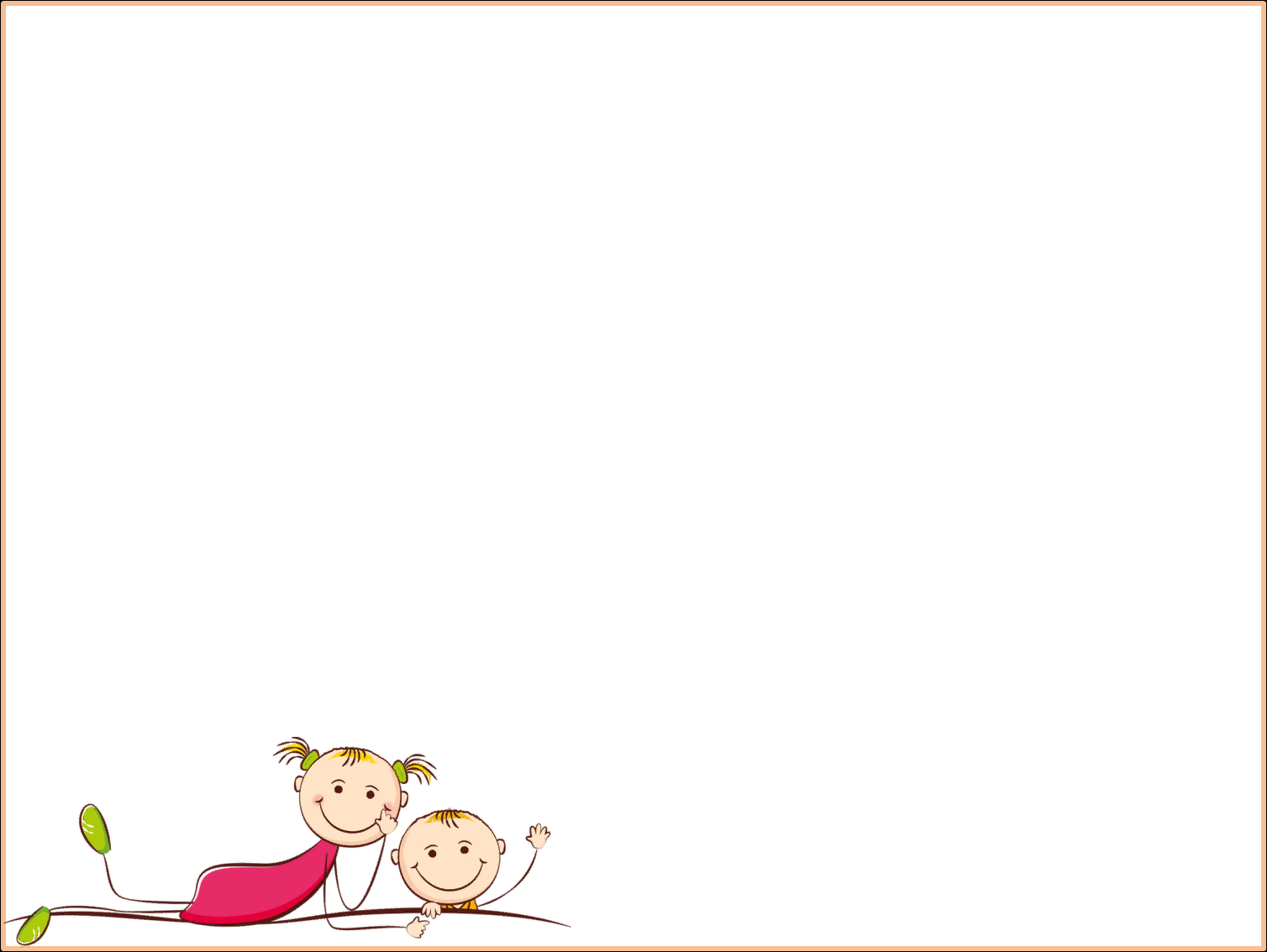 Режим дня
Организуется в соответствии СанПин 2.4.1.3049-13 ,Режим дня соответствует возрастным особенностям детей и способствует их гармоничному развитию
Режим дня в нашем дошкольном учреждении соответствует всем  основным требованиям:
             -  прогулки организуются 2 раза в день (в первую половину и   во вторую   половину дня - перед уходом      
                 детей домой; при температуре ниже минус 15 С и скорости ветра более 7 м/с продолжительность п
               прогулки рекомендуется сокращать;
             - общая продолжительность дневного сна не менее 3 часов, перед сном не рекомендуется проведение 
                   подвижных эмоциональных игр, закаливающих процедур; 
-            - во время сна присутствие воспитателя или его помощник в спальне обязательно;
              - на самостоятельную деятельность детей 3-7 лет (игры, подготовка к НОД, личная  гигиена) в режиме дня  должно                         
                                                              отводиться не менее 3-4 часов, до 3-х лет в соответствии с медицинскими показаниями
                                                                                        Для детей до 3 лет длительность одного  занятия не более 10 минут.                       
                                                                                 Допускается осуществлять НОД во вторую половину дня.
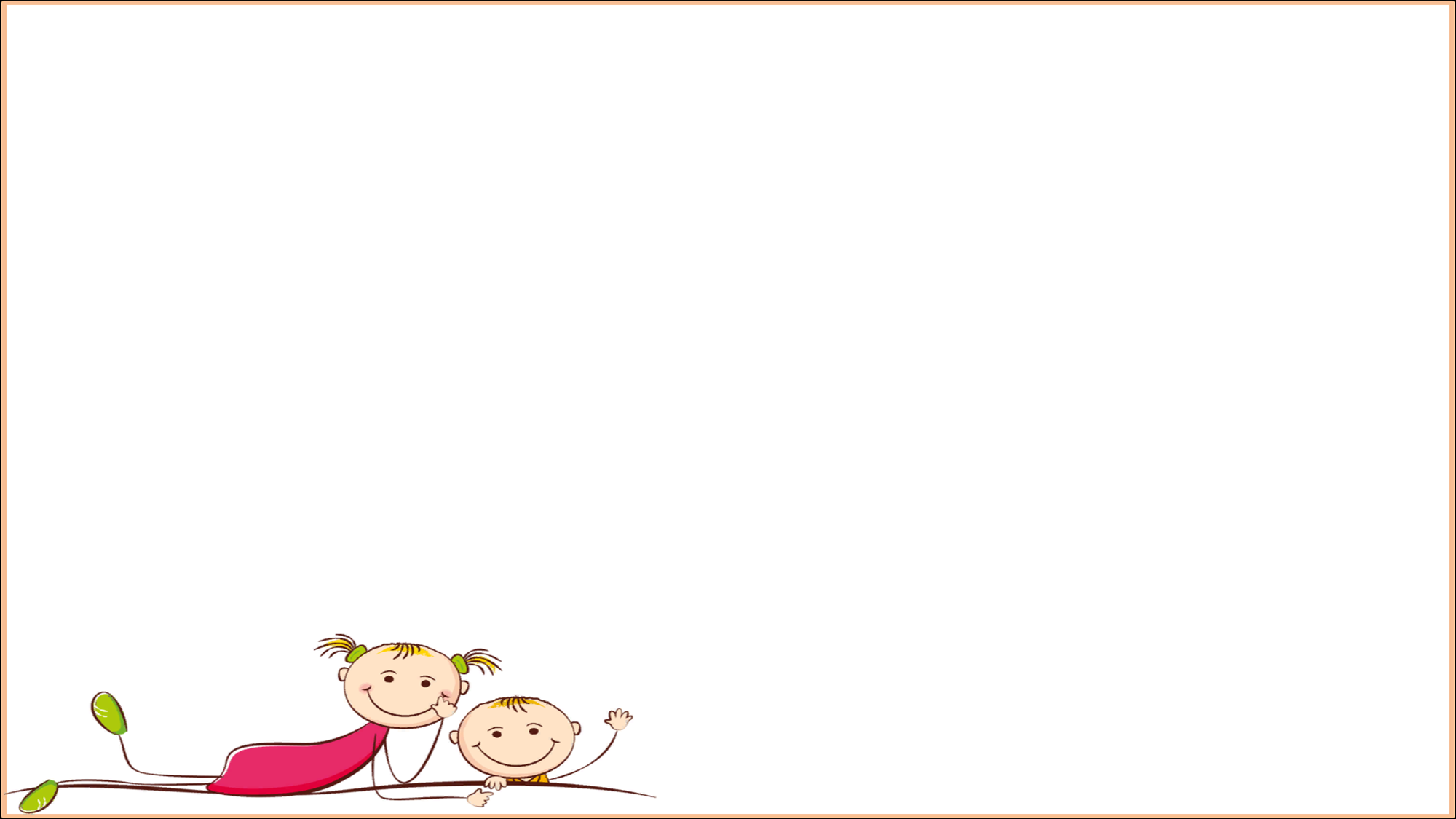 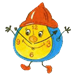 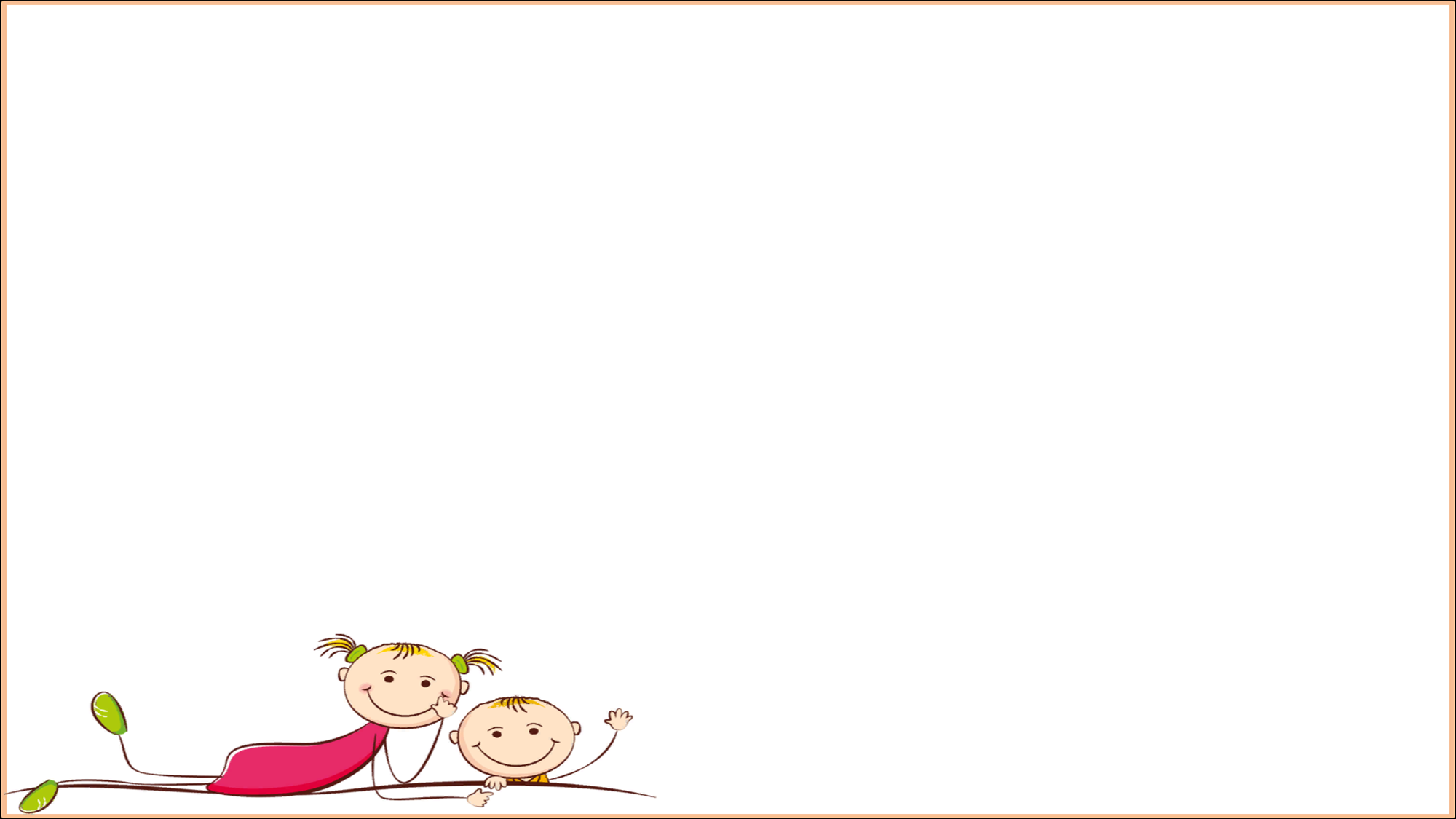 Инновационная программа "От рождения до школы"  
под редакцией Н.Е.Веракса
Примерная программа «От рождения до школы» (далее — Программа) разработана на основе Федерального государственного образовательного стандарта дошкольного образования (ФГОС ДО) и предназначена для использования в дошкольных образовательных организациях для формирования основных образовательных программ (ООП).
     
       Ведущие цели Программы — создание благоприятных условий для полноценного проживания ребенком дошкольного детства, формирование основ базовой культуры личности, всестороннее развитие психических и физических качеств в соответствии с возрастными и индивидуальными особенностями, подготовка к жизни в современном обществе, формирование предпосылок к учебной деятельности, обеспечение безопасности жизнедеятельности дошкольника. Особое внимание в Программе уделяется развитию личности ребенка, сохранению и укреплению здоровья детей, а также воспитанию у дошкольников таких качеств, как патриотизм, активная жизненная позиция, творческий подход в решении различных жизненных ситуаций, уважение к традиционным ценностям. Эти цели реализуются в процессе разнообразных видов детской деятельности: игровой, коммуникативной, трудовой, познавательно-исследовательской, продуктивной (изобразительная, конструктивная и др.), музыкальной, чтения.
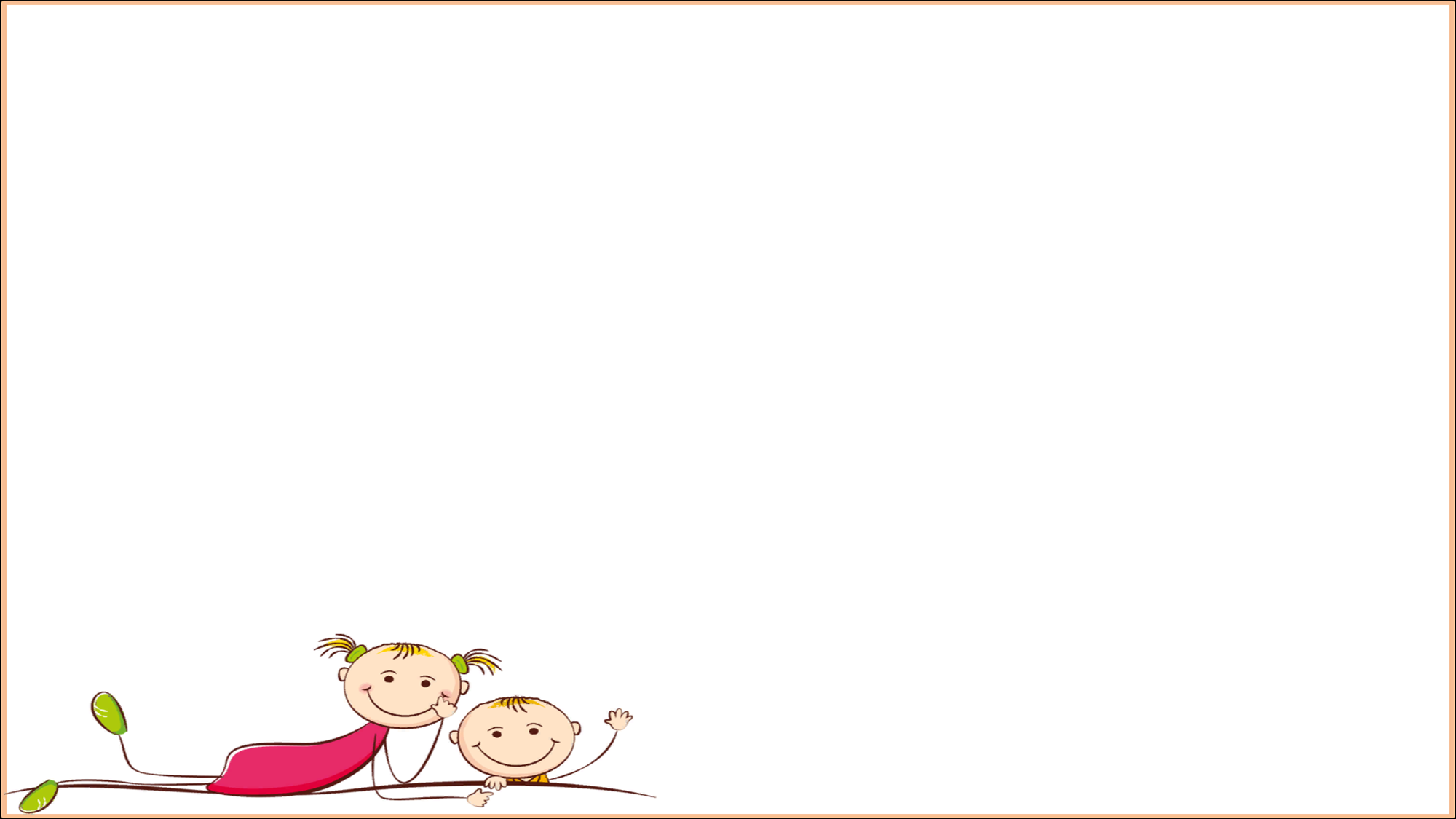 Сетка НОД
Всего занятий в неделю – 10
Продолжительность занятия не должна превышать 10 минут
Допускается осуществлять образовательную деятельность
 в первую и во вторую половину дня
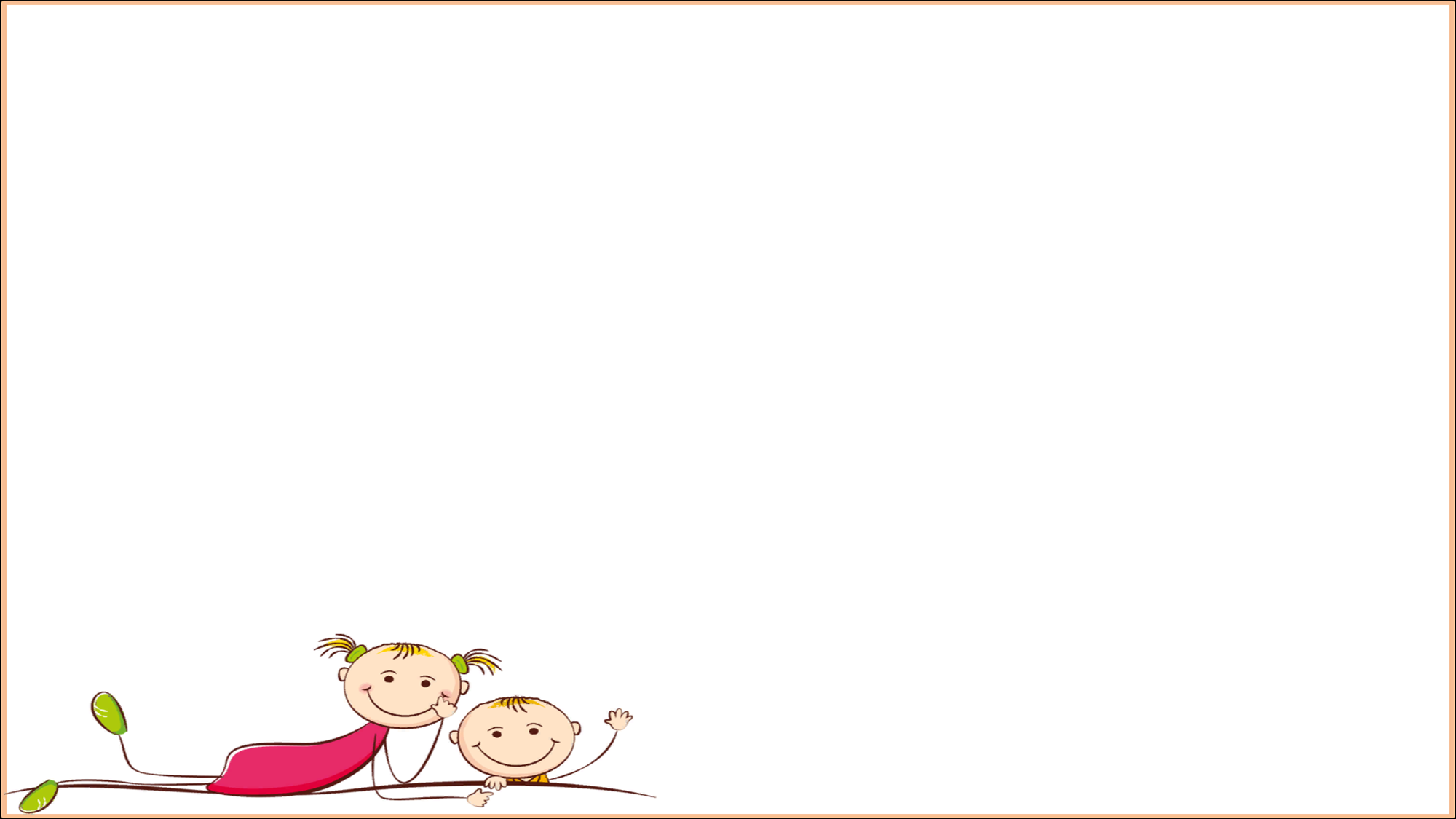 РППС  
перовой младшей группы
  При создании развивающей предметно - пространственной среды    группы учтены требования Федерального государственного образовательного стандарта дошкольного образования, которые должны обеспечивать    полноценное развитие личности детей во всех основных образовательных областях, а именно: в сферах социально-коммуникативного, познавательного, речевого, художественно-эстетического и физического развития личности детей на фоне их эмоционального благополучия и положительного отношения к миру, к себе и к другим людям, а также требования инновационной программы «От рождения до школы» под редакцией Н.Е. Веракса.
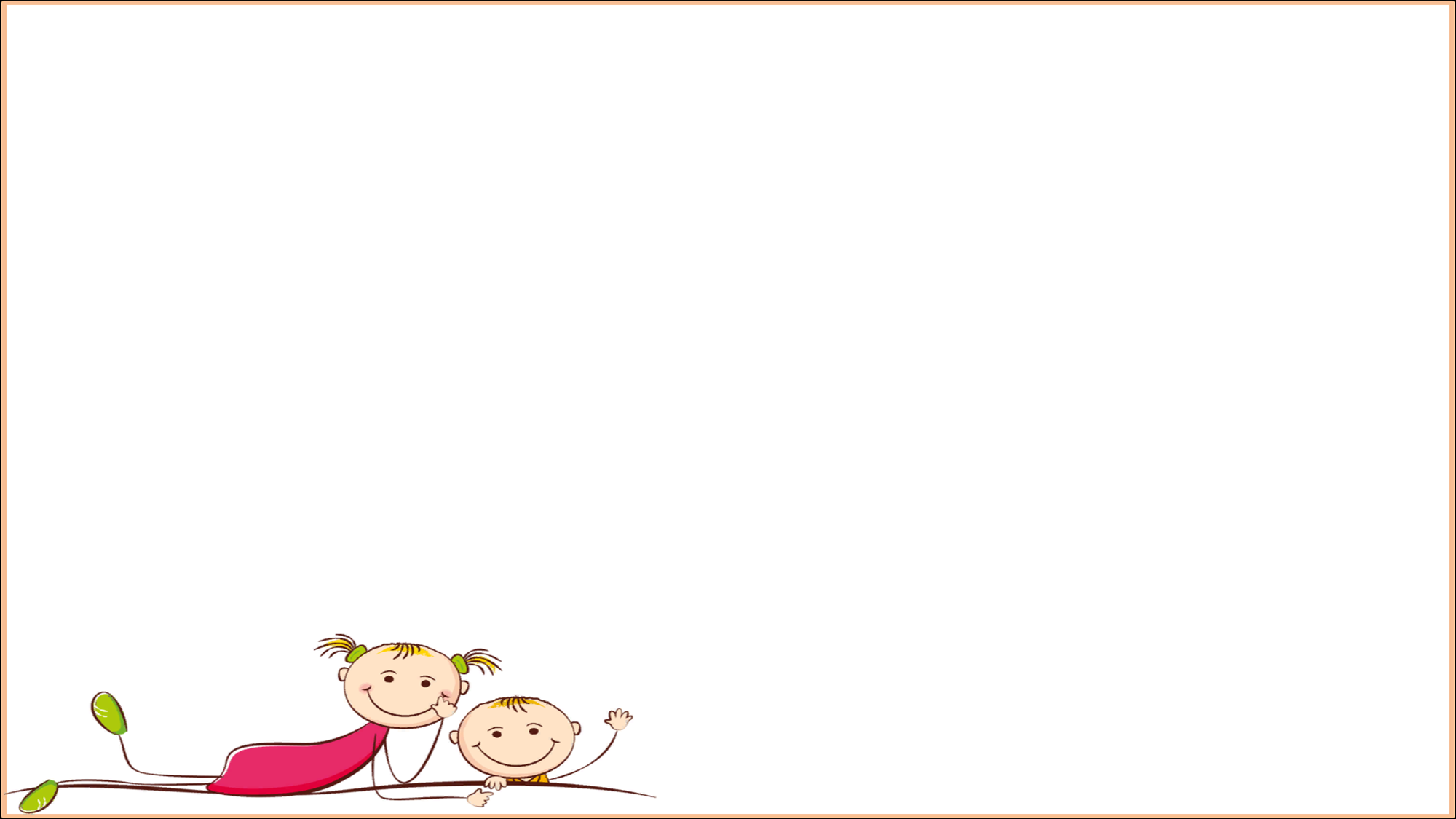 Нормативно - правовая и методическая база построения 
развивающей предметно - пространственной среды группы
Конституция Российской Федерации от 25 декабря 1993 года   с изменениями от 30 декабря 2008 года.
  Федеральный закон Российской Федерации от 29 декабря 2012 года № 273-ФЗ  «Об образовании в Российской Федерации».
 Федеральный закон «О внесении изменений в отдельные законодательные акты Российской  Федерации в связи с принятием              
Федерального  закона  “Об образовании в Российской Федерации №  185 от 02 июля 2013 года. 
Приказ Министерства образования и науки Российской Федерации  «Об утверждении Федерального государственного образовательного  стандарта дошкольного образования» № 155 от 17 октября 2013 года.
Конвенция о правах ребенка.
В.А. Петровский,  Л.П. Стрелкова "Концепция построения развивающей среды для организации жизни детей и взрослых в детском саду".
От рождения до школы: Инновационная программа дошкольного образования / Н.Е. Веракса 2020
Сан Пин 2.4.1.3049-13 "Санитарно-эпидемиологические требования к устройству, содержанию и организации режима работы дошкольных образовательных организаций«
Познавательное развитие
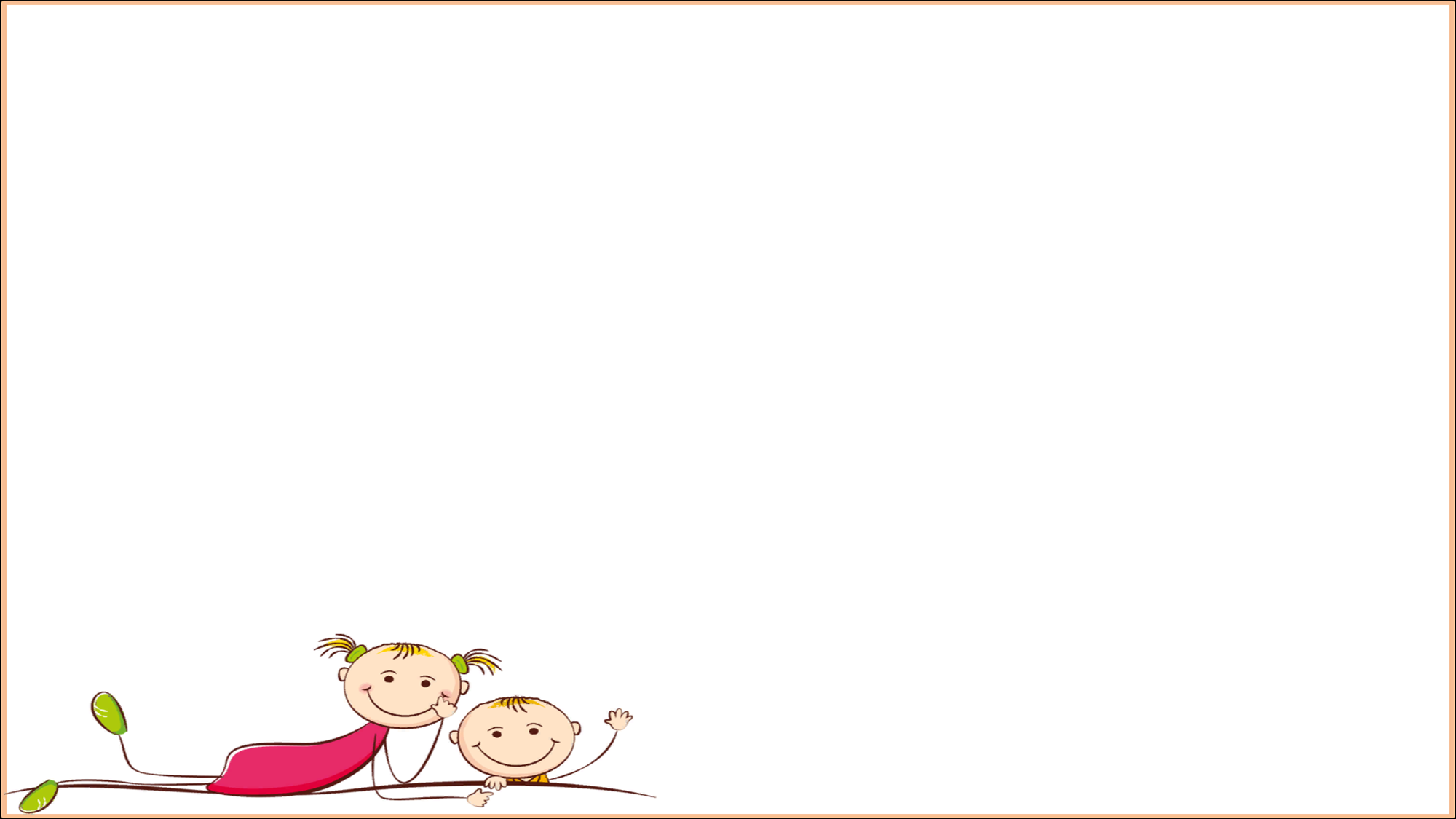 В него входят:
центр познавательного развития, 
центр  экспериментирования,
центр сенсорного развития
центр конструирования
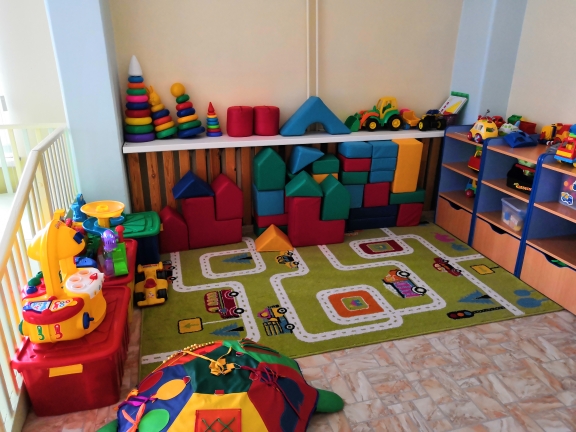 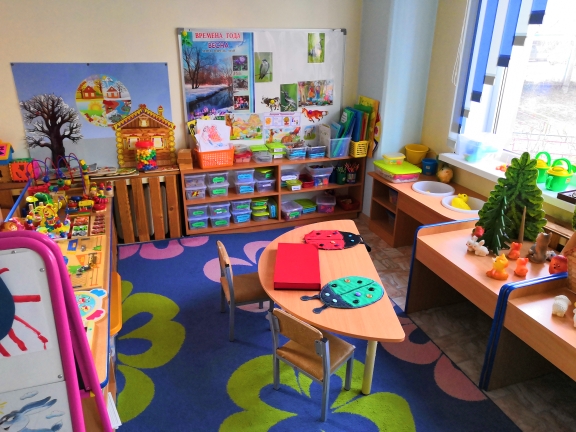 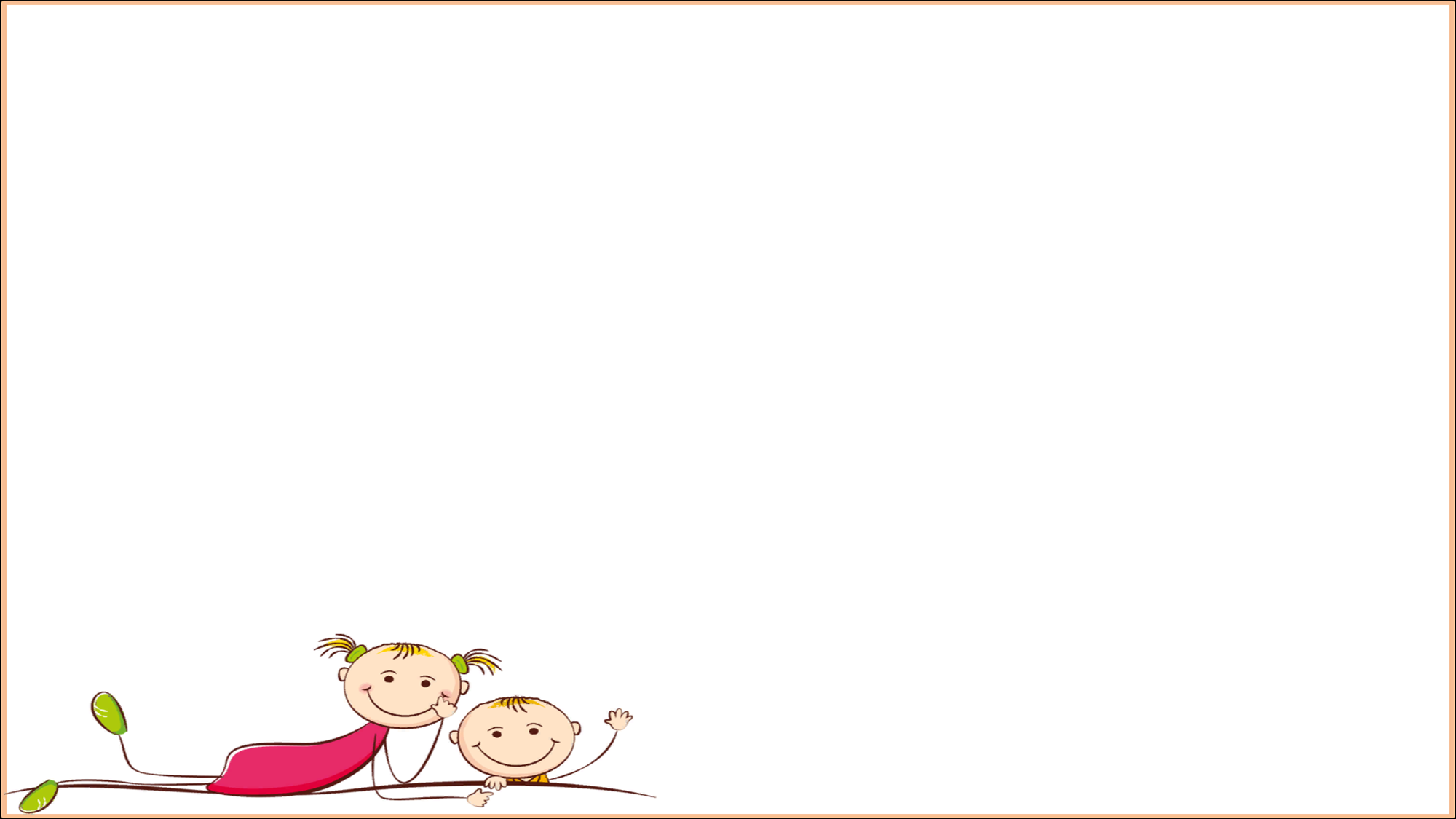 Речевое развитие
В него входят:
- центр речевого развития
 центр книги
 центр ряженья
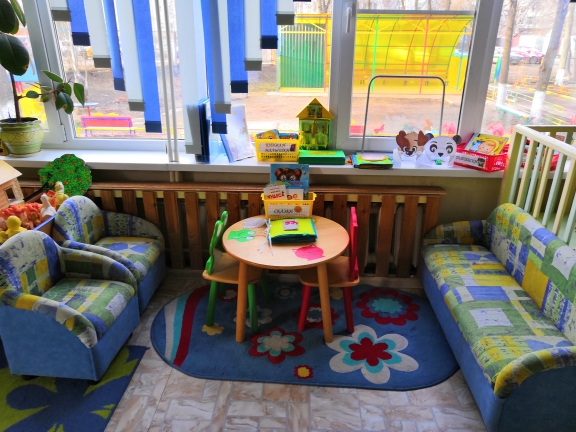 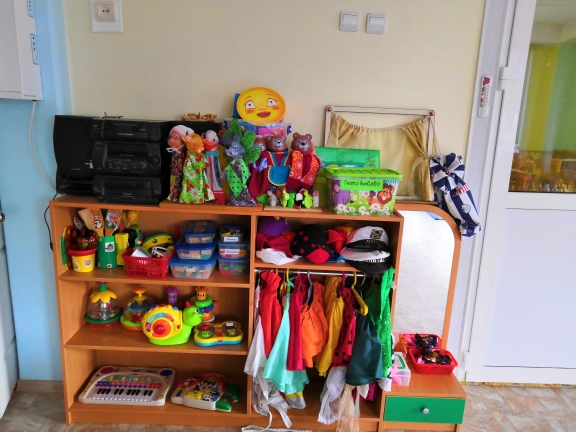 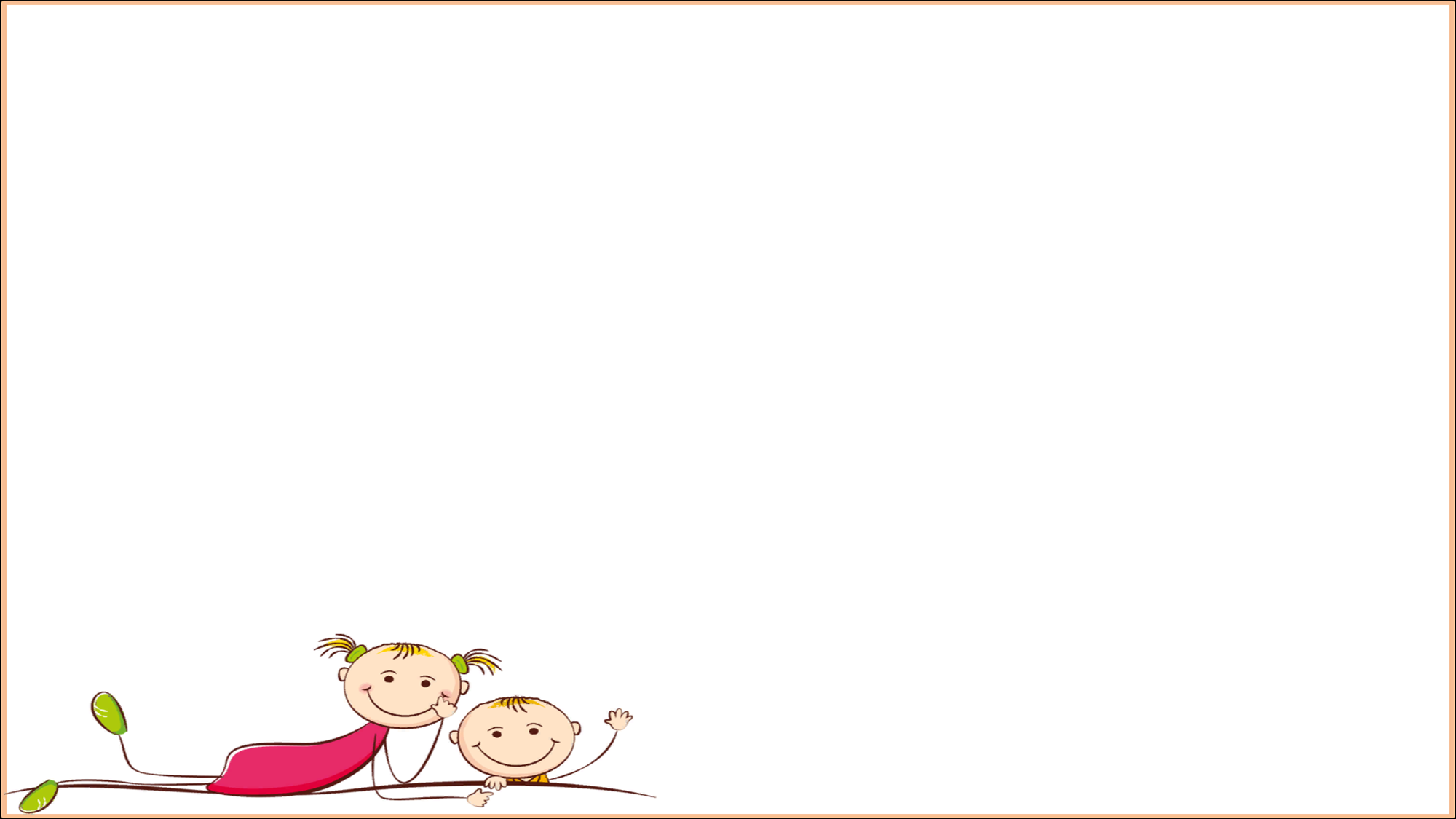 Художественно- эстетическое  развитие
В него входят:
 центр музыкального развития
центр продуктивной деятельности (стол)
«Полочка красоты» в уголке книги
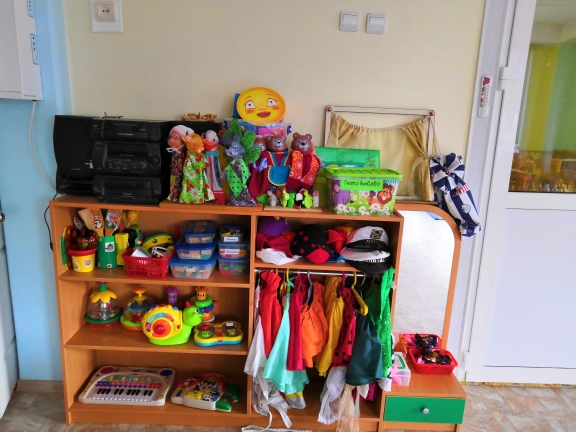 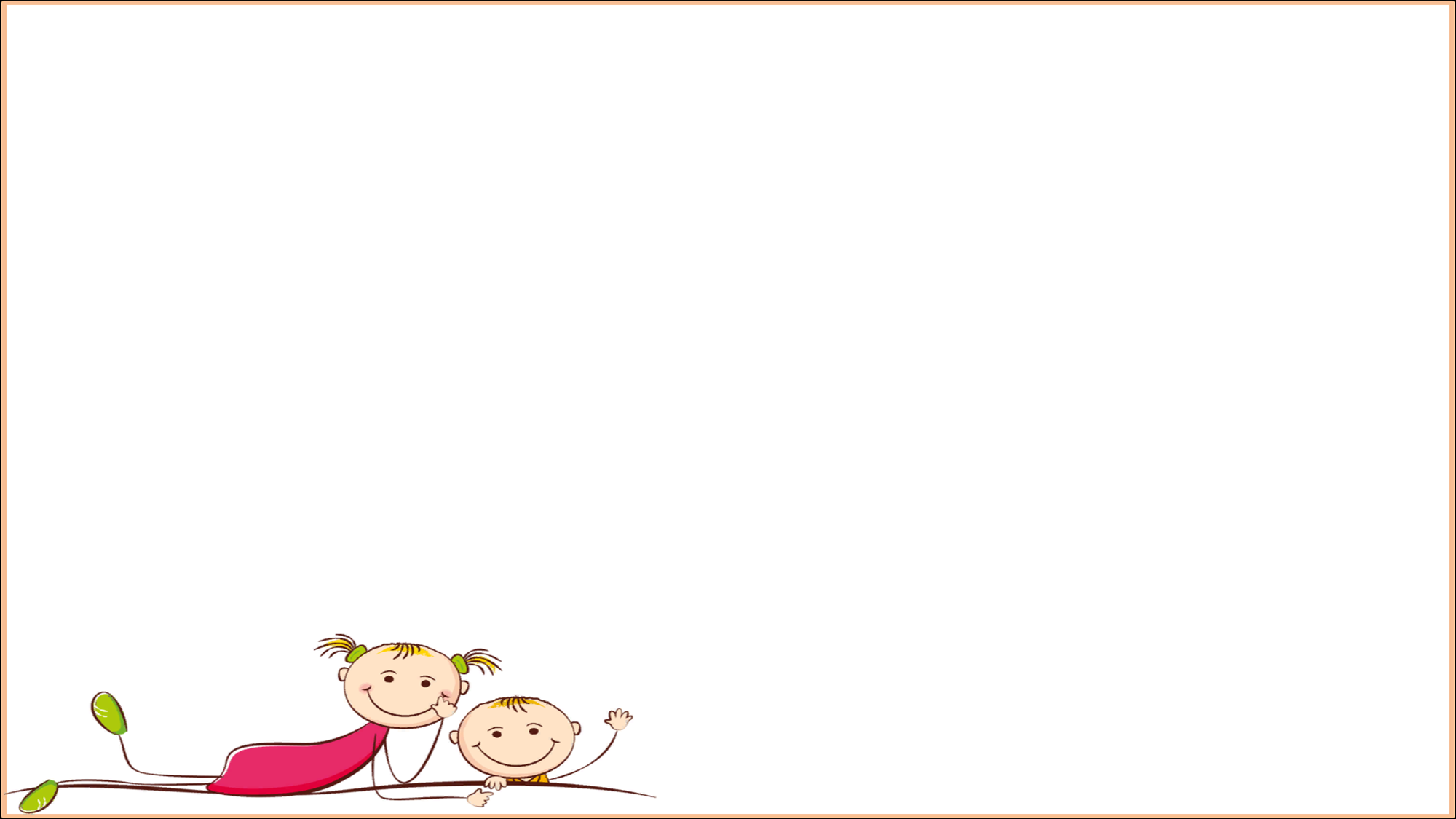 Физическое  развитие
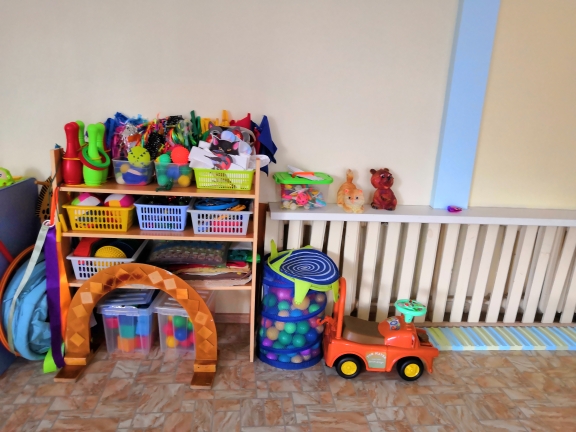 Центр физического развития
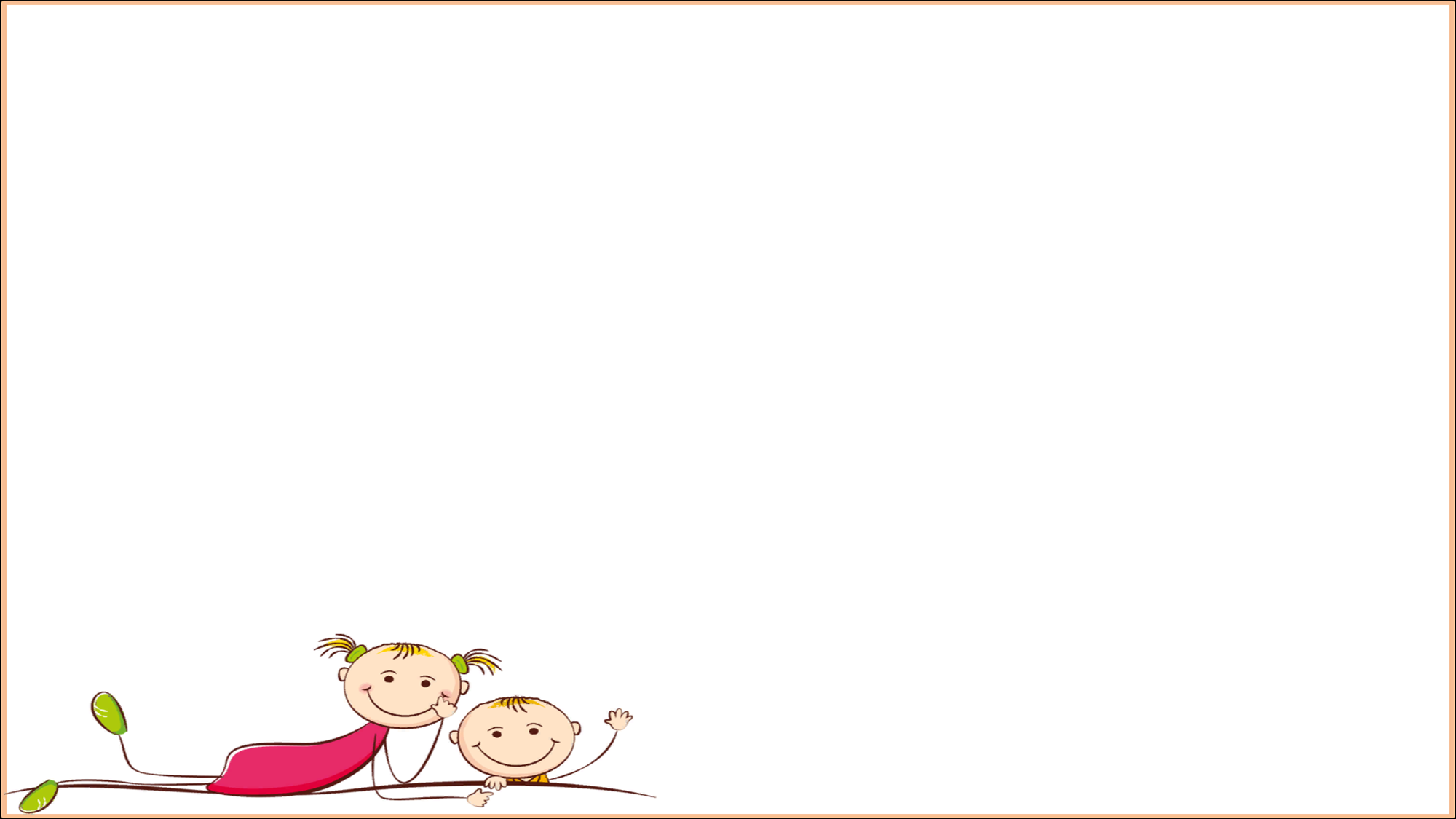 Социально-коммуникативное развитие
Центр  сюжетно-ролевый игры
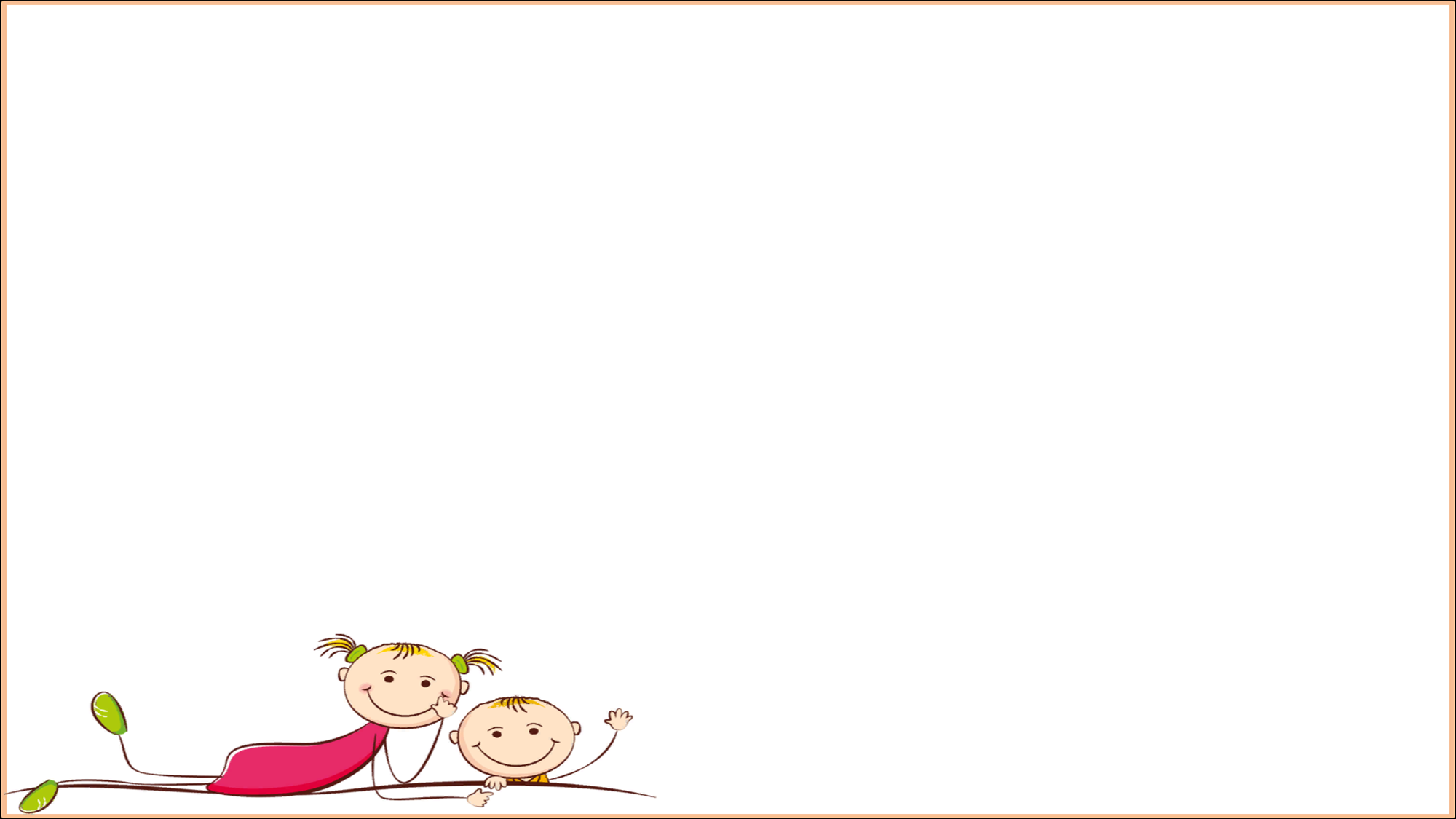 Уголок для родителей
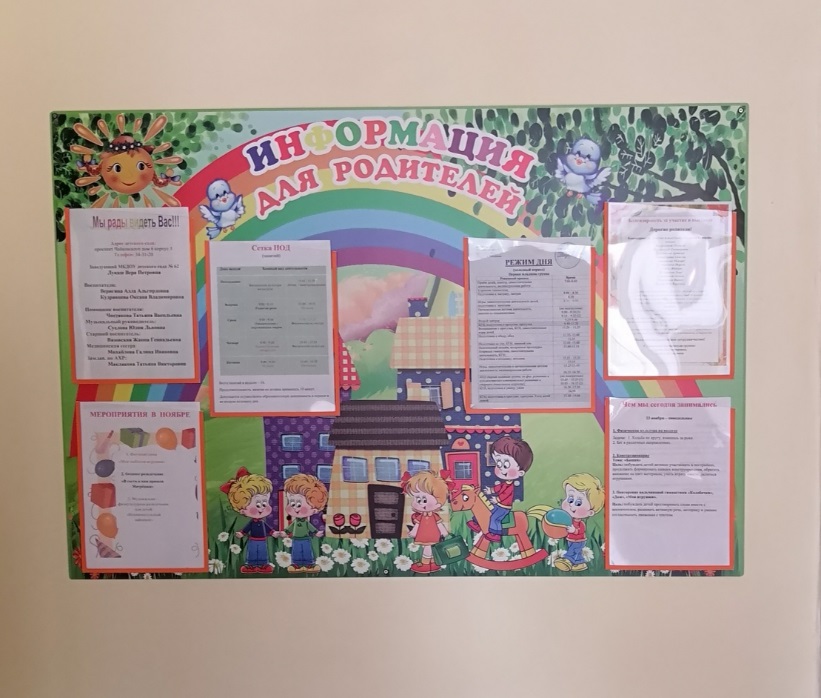 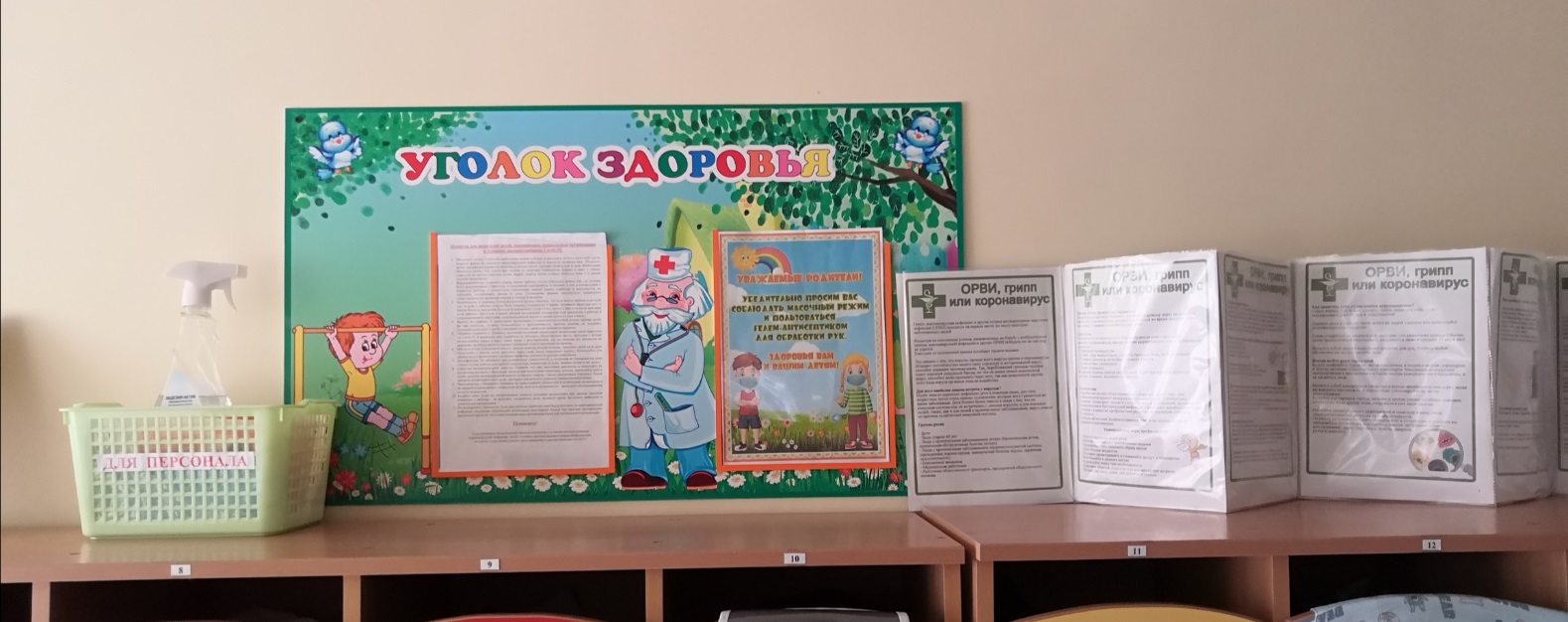